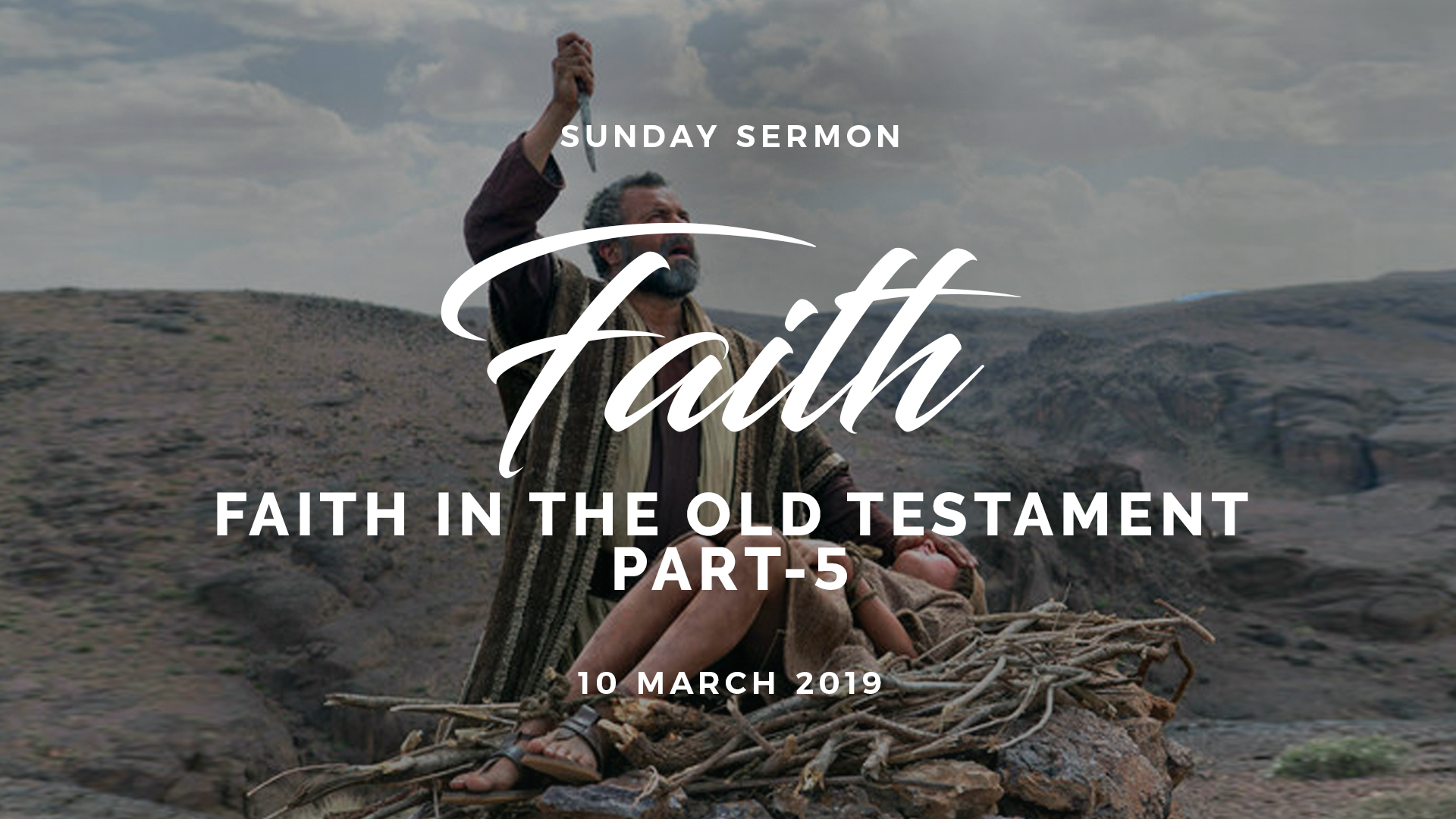 Part-1 : An Introduction to Faith
Part-2 : God's Sovereignty, Grace and Faith
Part-3 : Faith And The Ministry of Jesus
Part-4: Jesus' Teaching on Faith
Walking In Faith Gives Us 
A Good Testimony Before God
Hebrews 11:2,39 
2 For by it the elders obtained a good testimony. 
39 And all these, having obtained a good testimony through faith, did not receive the promise,
Living By Faith In The Promise Of Future Things
Hebrews 11:10,13-16
10 for he waited for the city which has foundations, whose builder and maker is God. 
13 These all died in faith, not having received the promises, but having seen them afar off were assured of them, embraced them and confessed that they were strangers and pilgrims on the earth.
Living By Faith In The Promise Of Future Things
Hebrews 11:10,13-16
14 For those who say such things declare plainly that they seek a homeland. 
15 And truly if they had called to mind that country from which they had come out, they would have had opportunity to return.
Living By Faith In The Promise Of Future Things
Hebrews 11:10,13-16
16 But now they desire a better, that is, a heavenly country. Therefore God is not ashamed to be called their God, for He has prepared a city for them.
Living By Faith In The Promise Of Future Things
Hebrews 11:39-40
39 And all these, having obtained a good testimony through faith, did not receive the promise,
40 God having provided something better for us, that they should not be made perfect apart from us.
TWO 
OLD TESTAMENT 
EXAMPLES OF FAITH
The People Of Israel 
Inheriting The Land Of Promise
The People Of Israel Inheriting The Land Of Promise
They let what they saw, 
APPEAR BIGGER than THE PROMISE of God

They did not LAY HOLD 
of the promise of God through faith
The People Of Israel Inheriting The Land Of Promise
Hebrews 3:19  
So we see that they could not enter in because of unbelief. 

Hebrews 4:6
Since therefore it remains that some must enter it, and those to whom it was first preached did not enter because of disobedience,
Abraham, The Father of Faith
Romans 4:11-12
11...the father of all those who believe…
12...walk in the steps of the faith which our father Abraham had...
The Steps Of The Faith Of Abraham
Romans 4:17-21
17 (as it is written, "I HAVE MADE YOU A FATHER OF MANY NATIONS") in the presence of Him whom he believed—God, who gives life to the dead and calls those things which do not exist as though they did; 
18 who, contrary to hope, in hope believed, so that he became the father of many nations, according to what was spoken, "SO SHALL YOUR DESCENDANTS BE."
The Steps Of The Faith Of Abraham
Romans 4:17-21
19 And not being weak in faith, he did not consider his own body, already dead (since he was about a hundred years old), and the deadness of Sarah's womb. 
20 He did not waver at the promise of God through unbelief, but was strengthened in faith, giving glory to God,
The Steps Of The Faith Of Abraham
Romans 4:17-21
21 and being fully convinced that what He had promised He was also able to perform.
The Steps Of The Faith Of Abraham
#1, Abraham Believed God

Romans 4:17
 (as it is written, "I HAVE MADE YOU A FATHER OF MANY NATIONS") in the presence of Him whom he believed—God, who gives life to the dead and calls those things which do not exist as though they did;
The Steps Of The Faith Of Abraham
#2, Against All Hope, In Hope, He Still Believed

Romans 4:18
who, contrary to hope, in hope believed, so that he became the father of many nations, according to what was spoken, "SO SHALL YOUR DESCENDANTS BE."
The Steps Of The Faith Of Abraham
#3, He Was Not Weak In Faith And Did Not Look At The Natural

Romans 4:19 
And not being weak in faith, he did not consider his own body, already dead (since he was about a hundred years old), and the deadness of Sarah's womb.
TO KEEP YOUR FAITH STRONG, 
FOCUS 
ON GOD AND HIS PROMISES 
AND NOT ON THE CIRCUMSTANCES
The Steps Of The Faith Of Abraham
#4, He Did Not Waver At The Promise Of God Through Unbelief

Romans 4:20 
He did not waver at the promise of God through unbelief, ..,
The Steps Of The Faith Of Abraham
#5, He Was Strengthened In Faith, Giving Glory To God

Romans 4:20
20 ... but was strengthened in faith, giving glory to God,
The Steps Of The Faith Of Abraham
#6, He Was Fully Convinced That What God Had Promised He Will Perform

Romans 4:21
and being fully convinced that what He had promised He was also able to perform.
FAITH RESTS IN 
GOD’S ABILITY 
TO FULFILL HIS WORD 


HAVING DONE ALL TO STAND, 
STAND 
FULLY CONVINCED
Abraham's Journey Of Faith
Hebrews 11:8-12,17-19
8 By faith Abraham obeyed when he was called to go out to the place which he would receive as an inheritance. And he went out, not knowing where he was going. 
9 By faith he dwelt in the land of promise as in a foreign country, dwelling in tents with Isaac and Jacob, the heirs with him of the same promise;
Abraham's Journey Of Faith
Hebrews 11:8-12,17-19
10 for he waited for the city which has foundations, whose builder and maker is God. 
11 By faith Sarah herself also received strength to conceive seed, and she bore a child when she was past the age, because she judged Him faithful who had promised.
Abraham's Journey Of Faith
Hebrews 11:8-12,17-19
12 Therefore from one man, and him as good as dead, were born as many as the stars of the sky in multitude—innumerable as the sand which is by the seashore. 
17 By faith Abraham, when he was tested, offered up Isaac, and he who had received the promises offered up his only begotten son,
Abraham's Journey Of Faith
Hebrews 11:8-12,17-19
18 of whom it was said, "IN ISAAC YOUR SEED SHALL BE CALLED," 
19 concluding that God was able to raise him up, even from the dead, from which he also received him in a figurative sense.
The END RESULT of each fulfilled promise is
 A DEEPER RELATIONSHIP 
with God who made the promise, 
A GREATER UNDERSTANDING 
of who He is, the One in whom we believe.
THE JOY OF FAITH 
IS NOT JUST THE FULFILLED PROMISE, 
BUT A GREATER INTIMACY 
WITH THE ONE 
WHO GAVE THE PROMISE
Faith Without Corresponding Actions Is Dead
James 2:20-26
20 But do you want to know, O foolish man, that faith without works is dead? 
21 Was not Abraham our father justified by works when he offered Isaac his son on the altar? 
22 Do you see that faith was working together with his works, and by works faith was made perfect?
Faith Without Corresponding Actions Is Dead
James 2:20-26
23 And the Scripture was fulfilled which says, "ABRAHAM BELIEVED GOD, AND IT WAS ACCOUNTED TO HIM FOR RIGHTEOUSNESS." And he was called the friend of God. 
24 You see then that a man is justified by works, and not by faith only.
Faith Without Corresponding Actions Is Dead
James 2:20-26
25 Likewise, was not Rahab the harlot also justified by works when she received the messengers and sent them out another way? 
26 For as the body without the spirit is dead, so faith without works is dead also.
Faith Without Corresponding Actions Is Dead
When we act in line with His Word,
then faith in the Word 
will produce results